Народные инициативы 2018 год
Объемы финансирования проекта народных инициатив, 
в сравнении  с прошлыми периодами, тыс. руб. в год
Объемы финансирования проектов народных инициатив 
всего областной и местный бюджеты, тыс. руб. в год
ПЕРЕЧЕНЬ ПРОЕКТОВ НАРОДНЫХ ИНИЦИАТИВ
Благоустройство территории автостанции в  г.Слюдянке по улице Ленина, 110
ДО
ПОСЛЕ
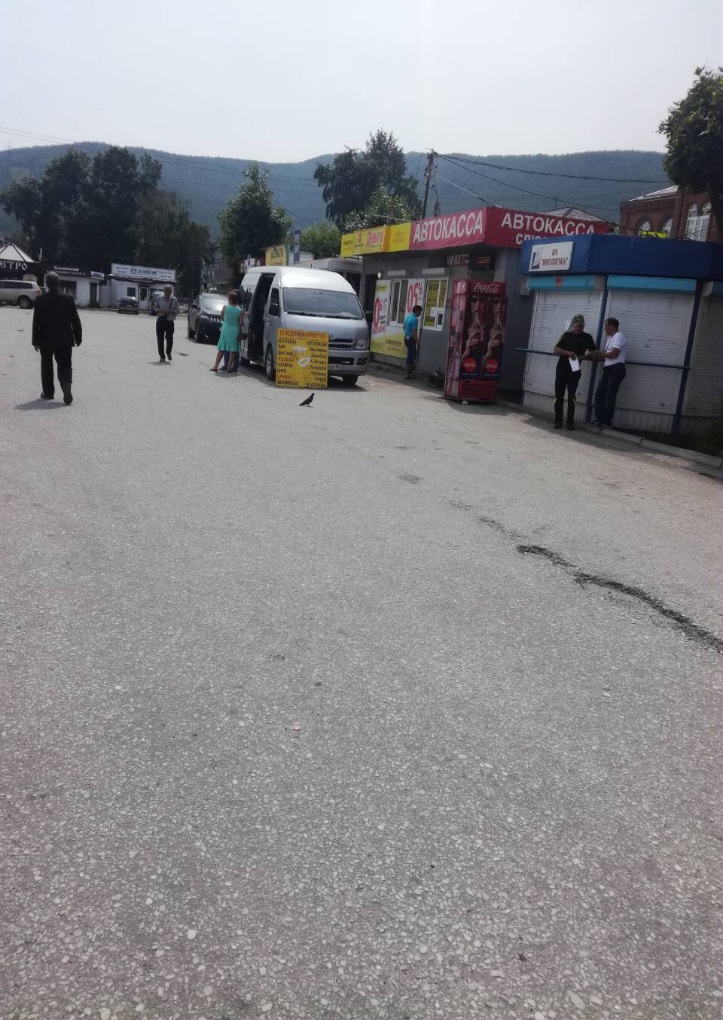 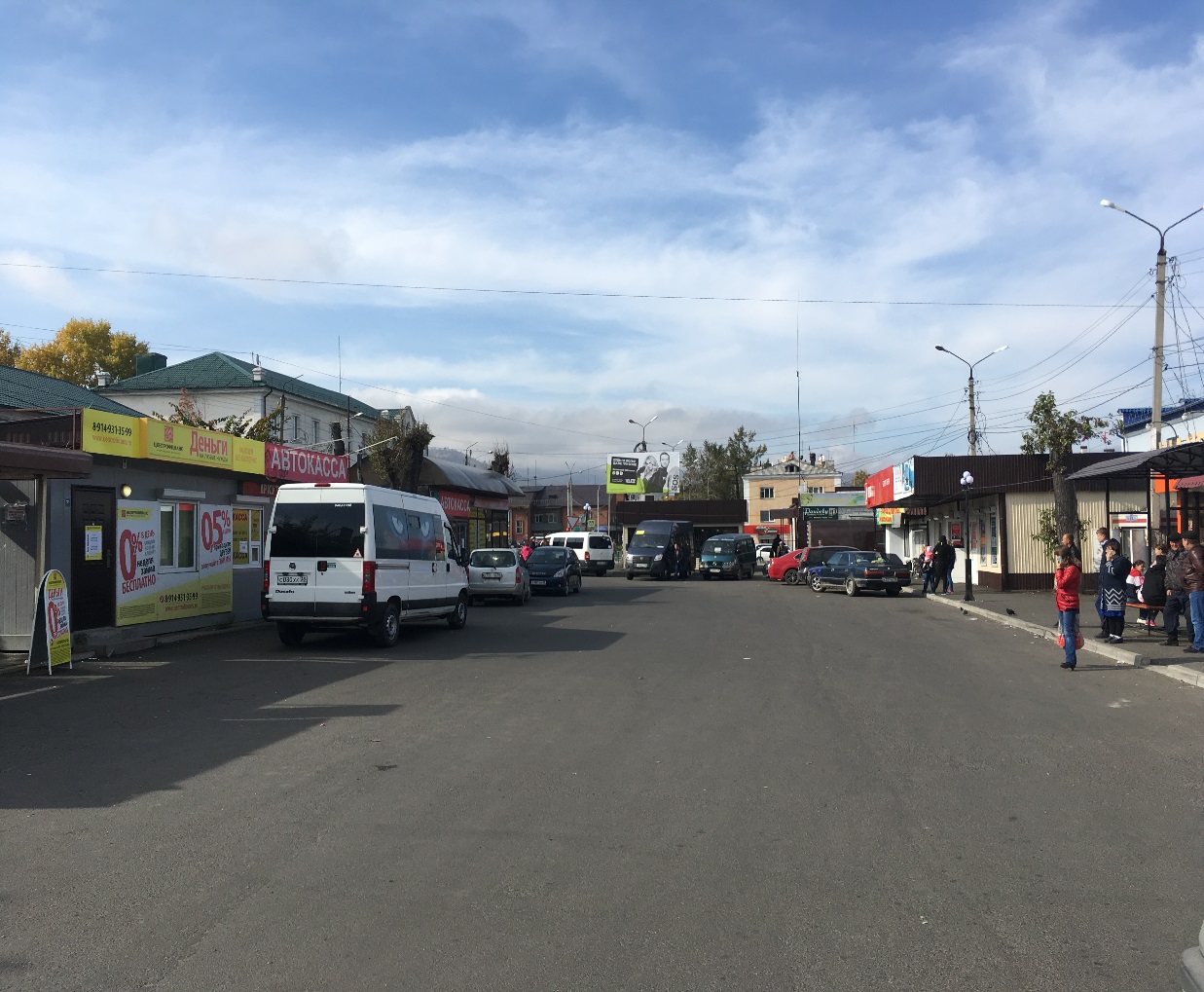 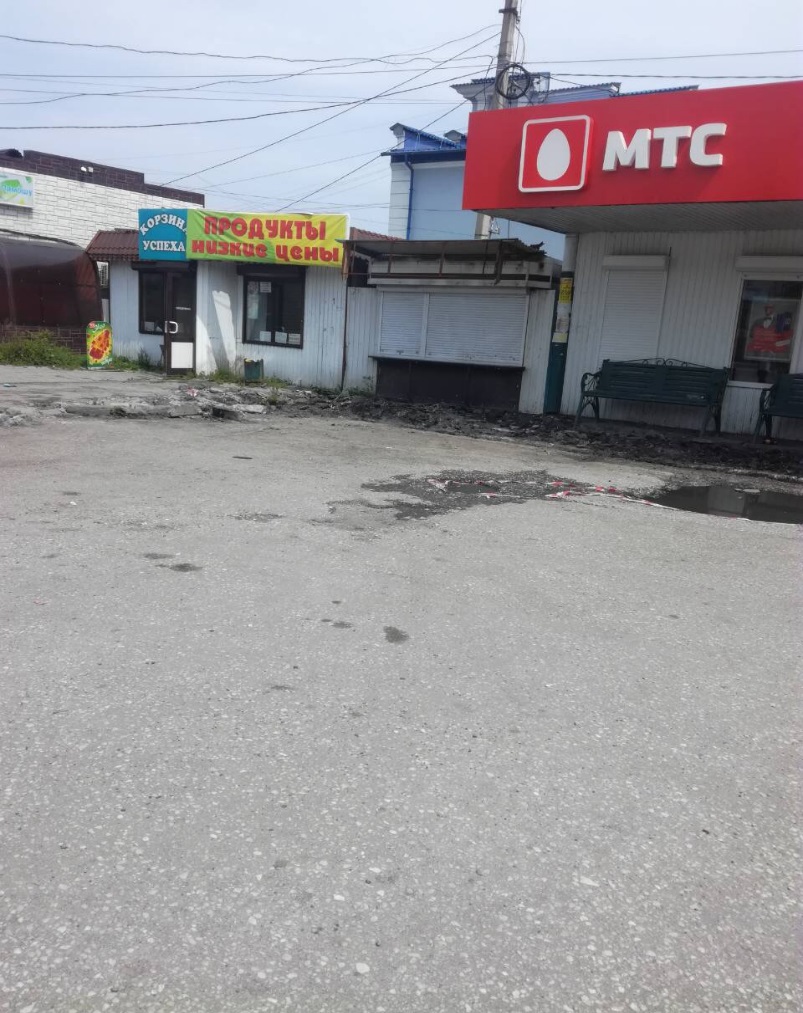 Благоустройство территории автостанции в  г.Слюдянке по улице Ленина, 110
ДО
ПОСЛЕ
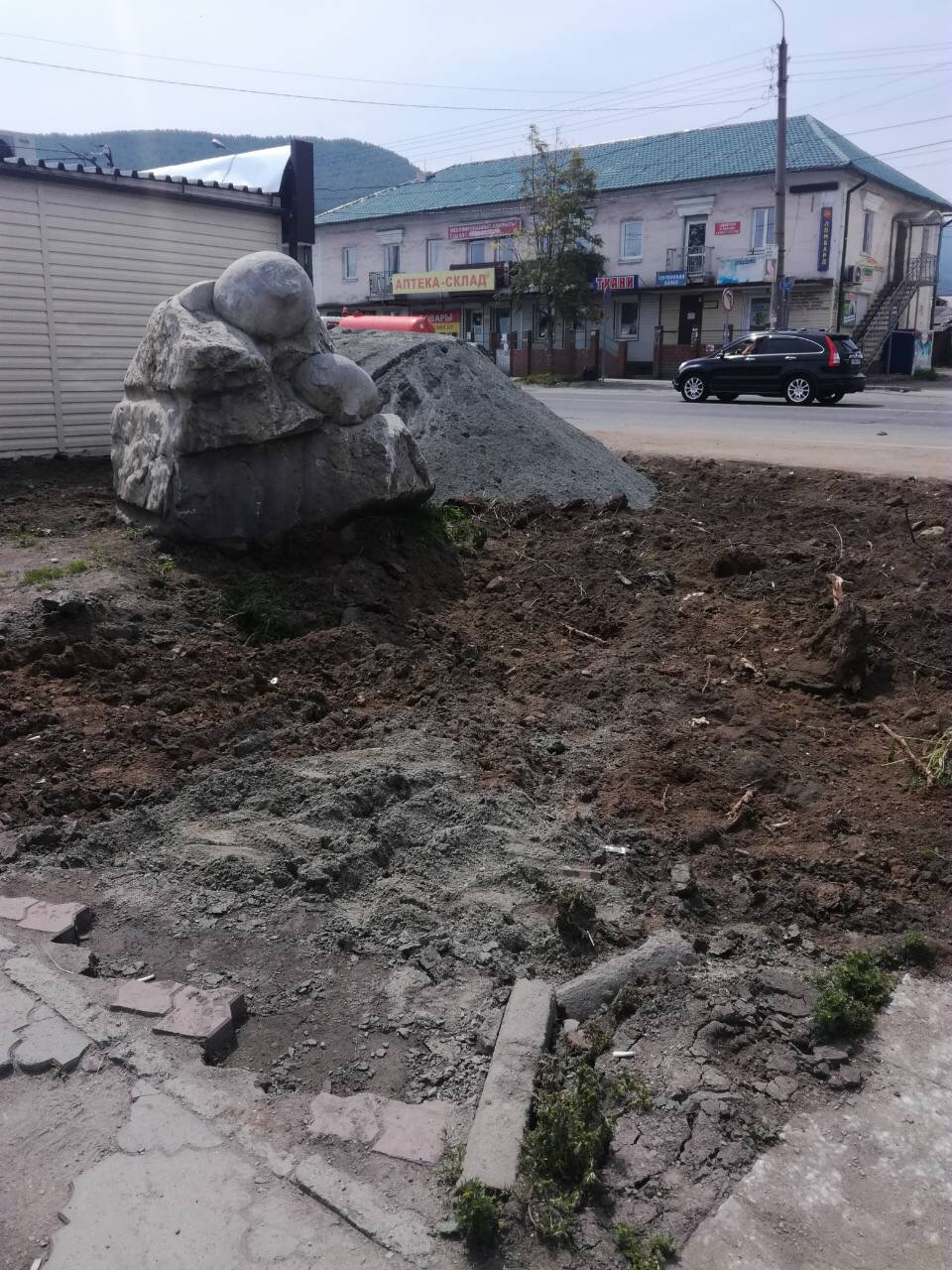 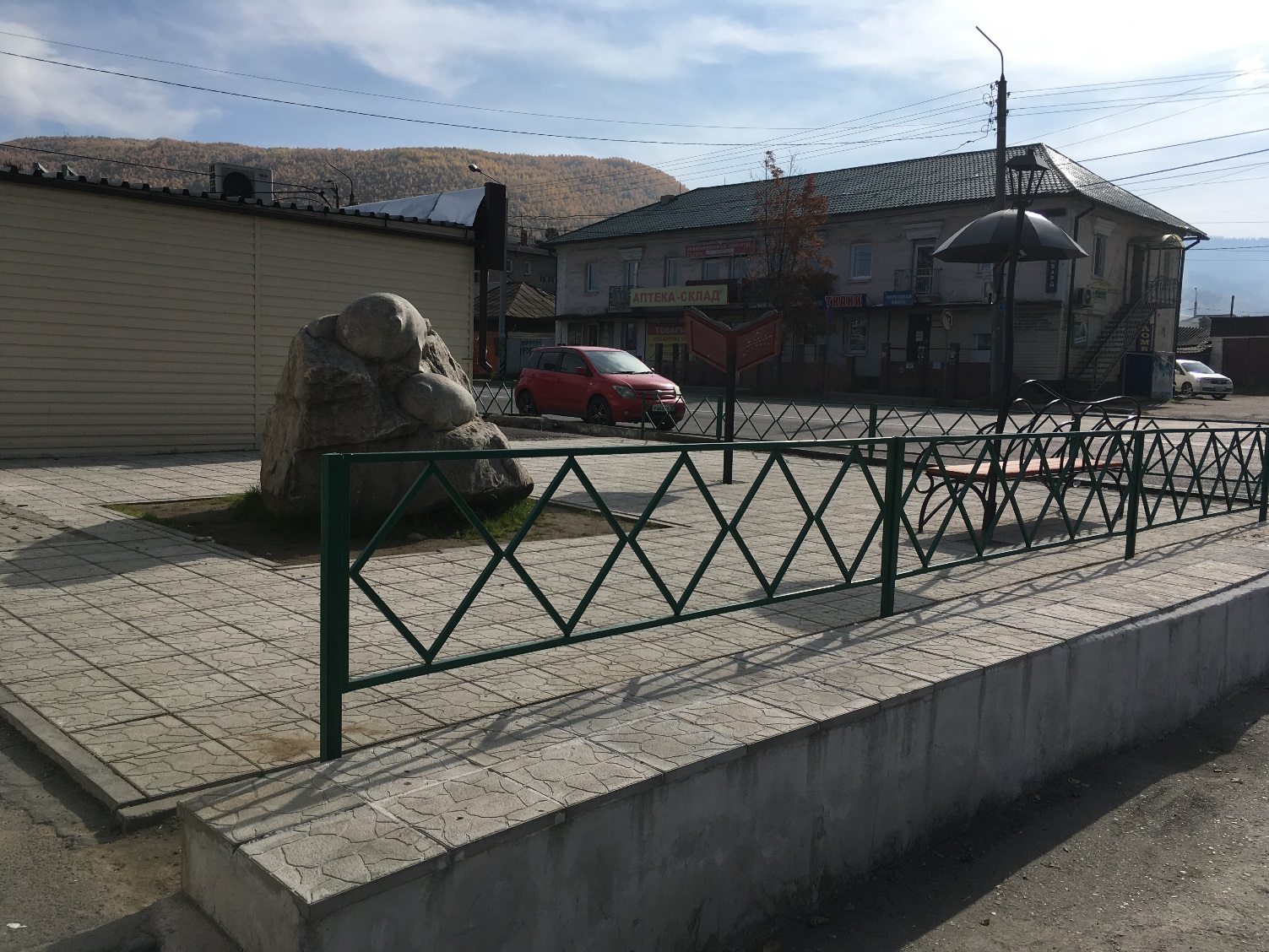 Благоустройство территории автостанции в  г.Слюдянке по улице Ленина, 110
ДО
ПОСЛЕ
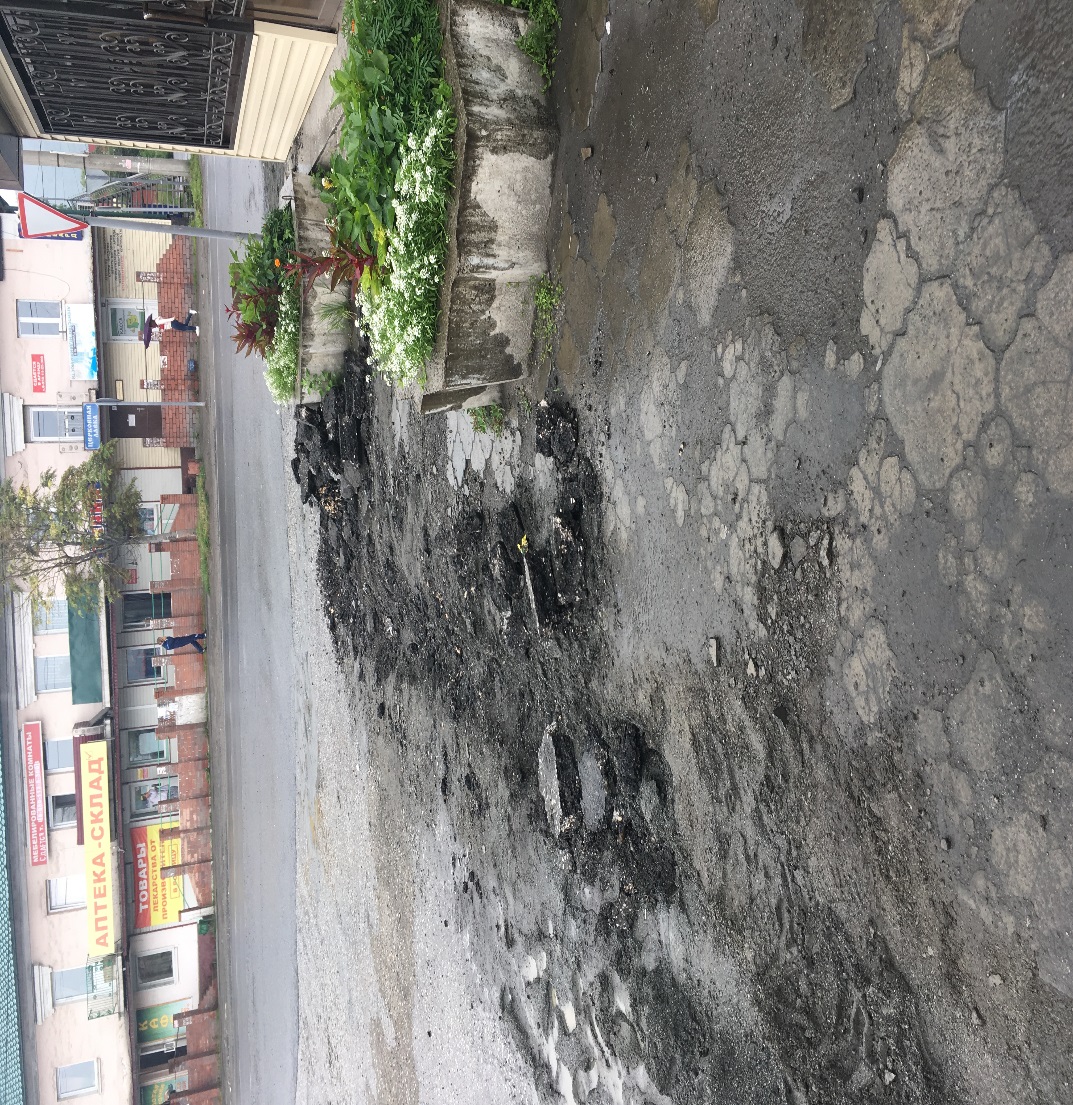 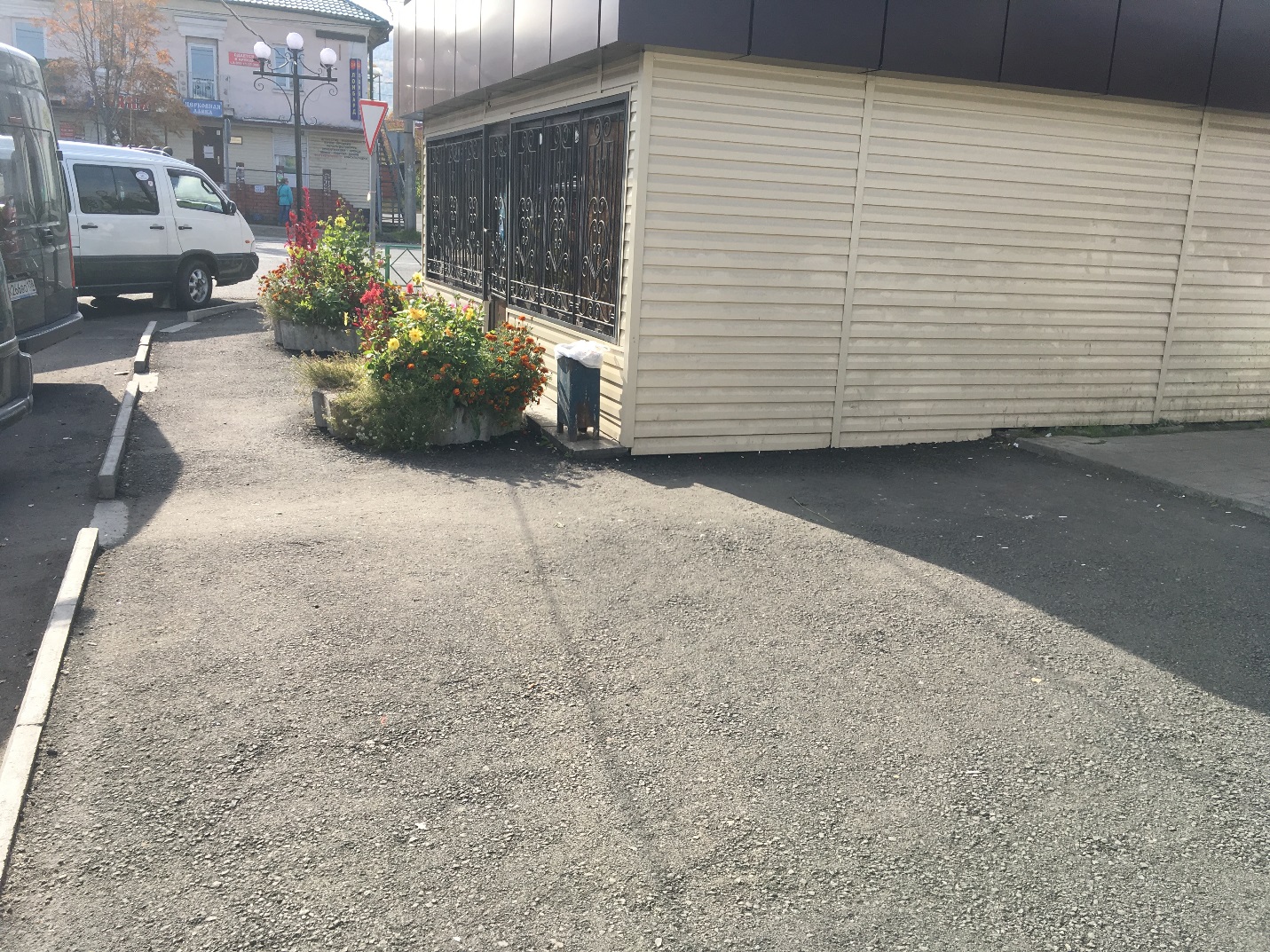 Благоустройство территории автостанции в  г.Слюдянке по улице Ленина, 110
ДО
ПОСЛЕ
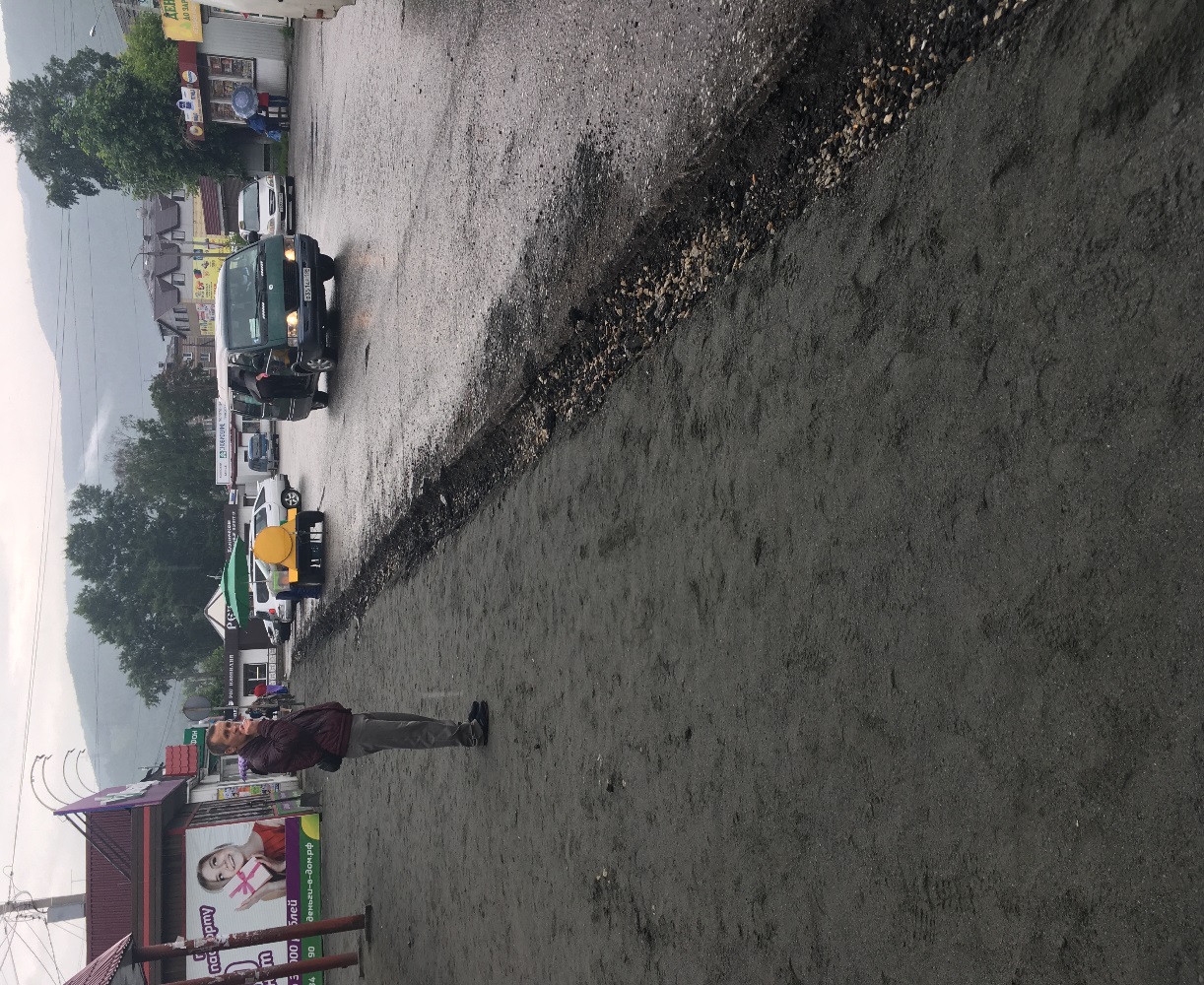 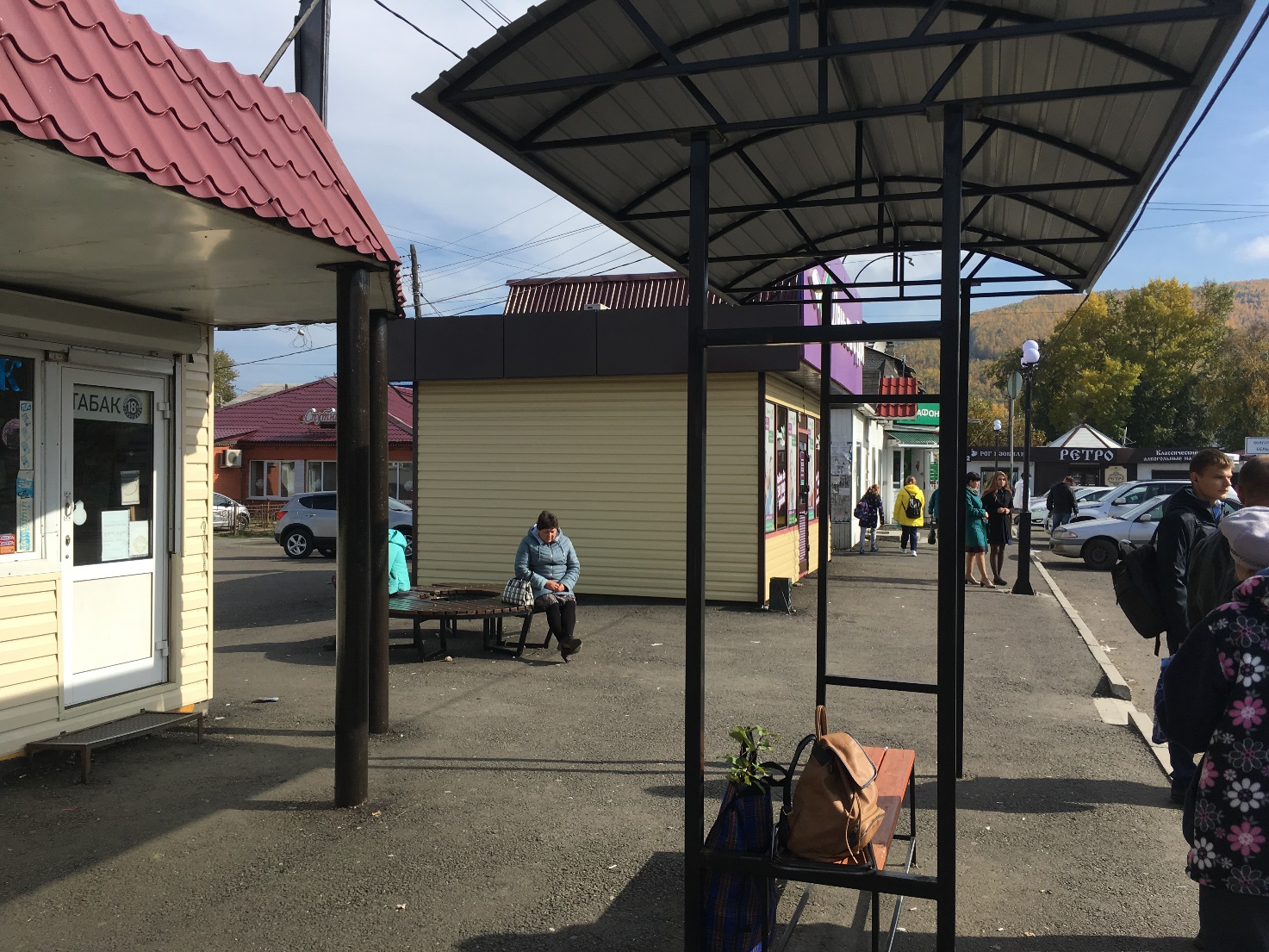 Благоустройство территории автостанции в  г.Слюдянке по улице Ленина, 110
ДО
ДО
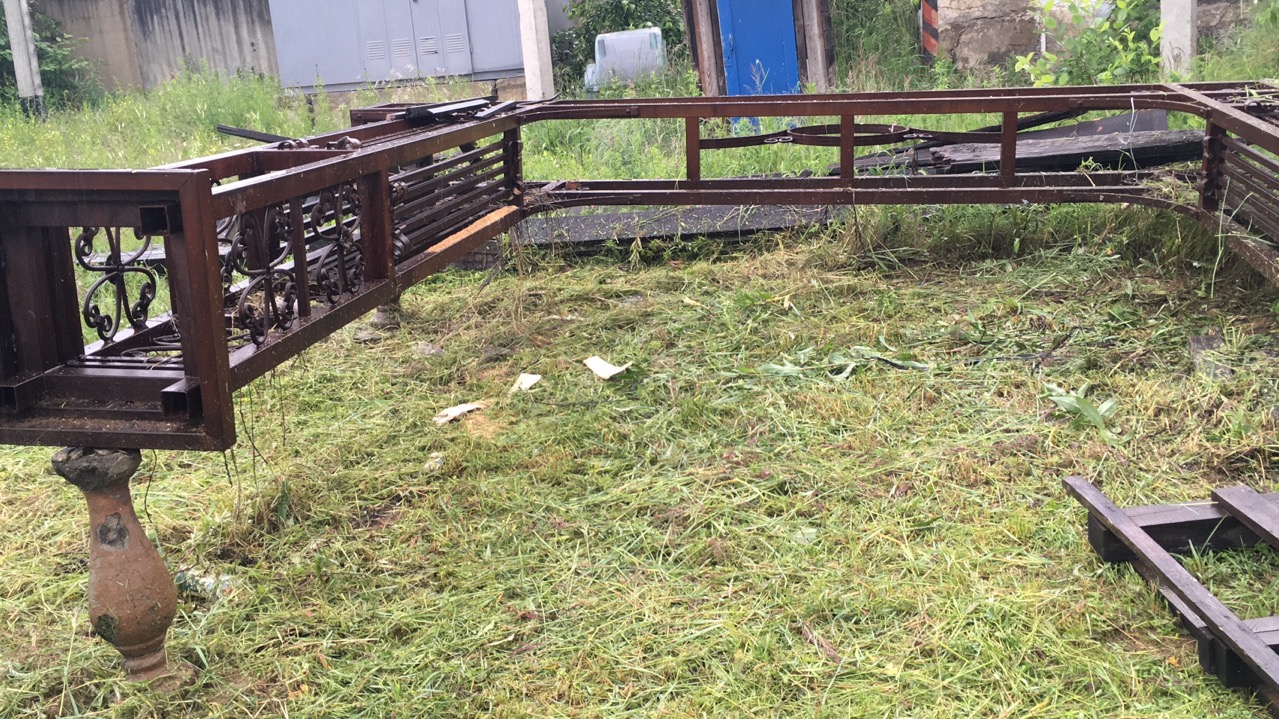 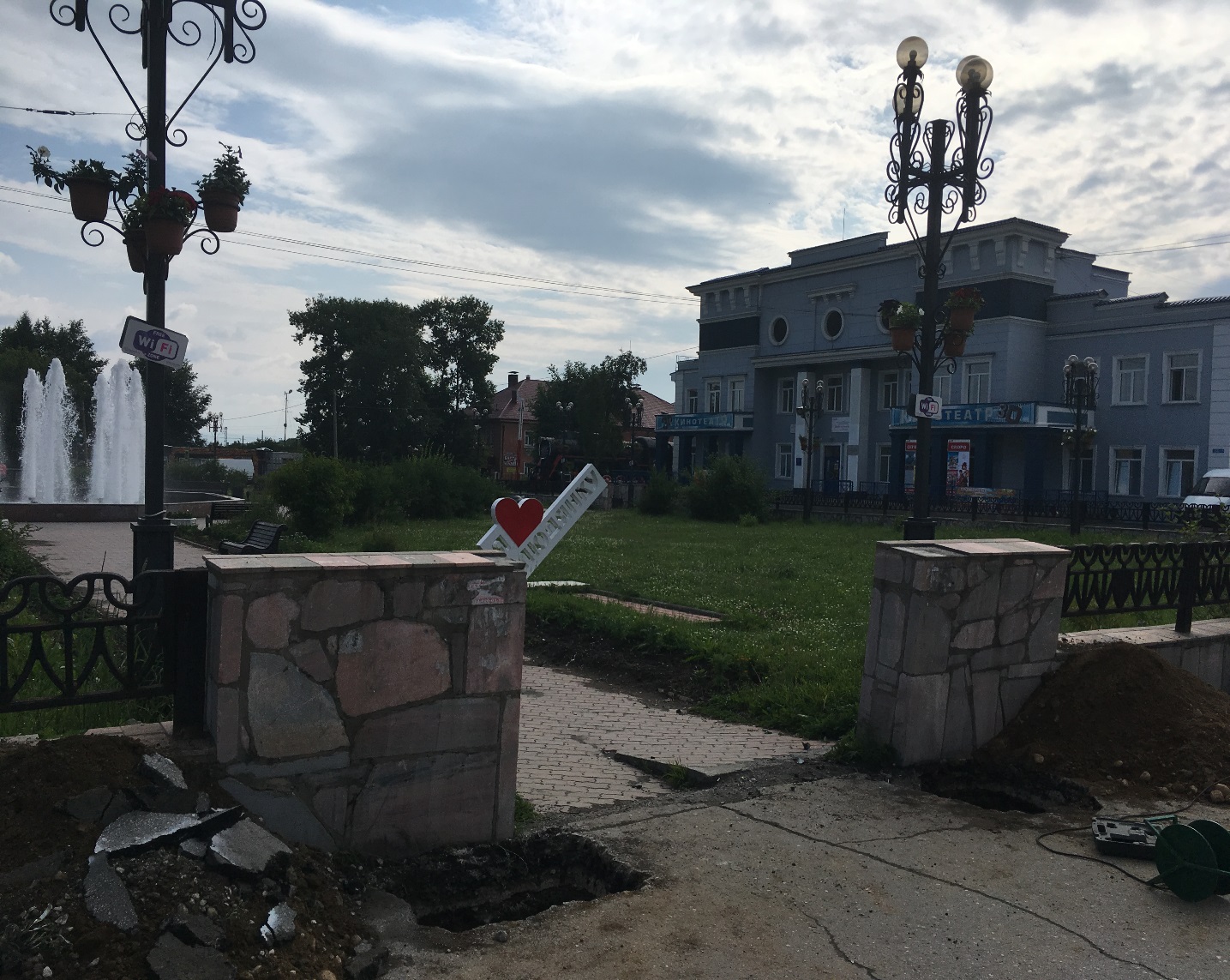 Благоустройство территории автостанции в  г.Слюдянке по улице Ленина, 110
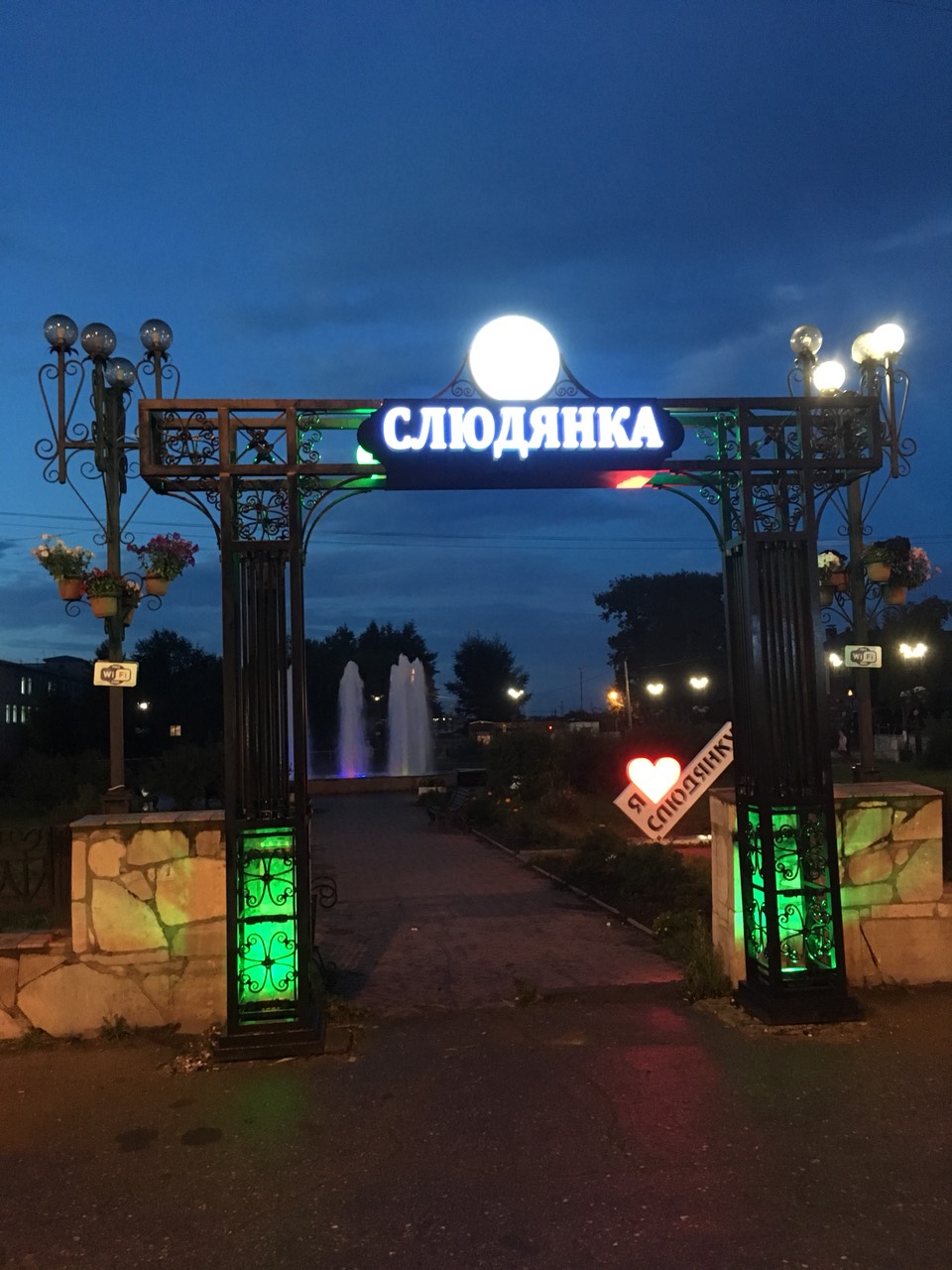 ПОСЛЕ
ПОСЛЕ
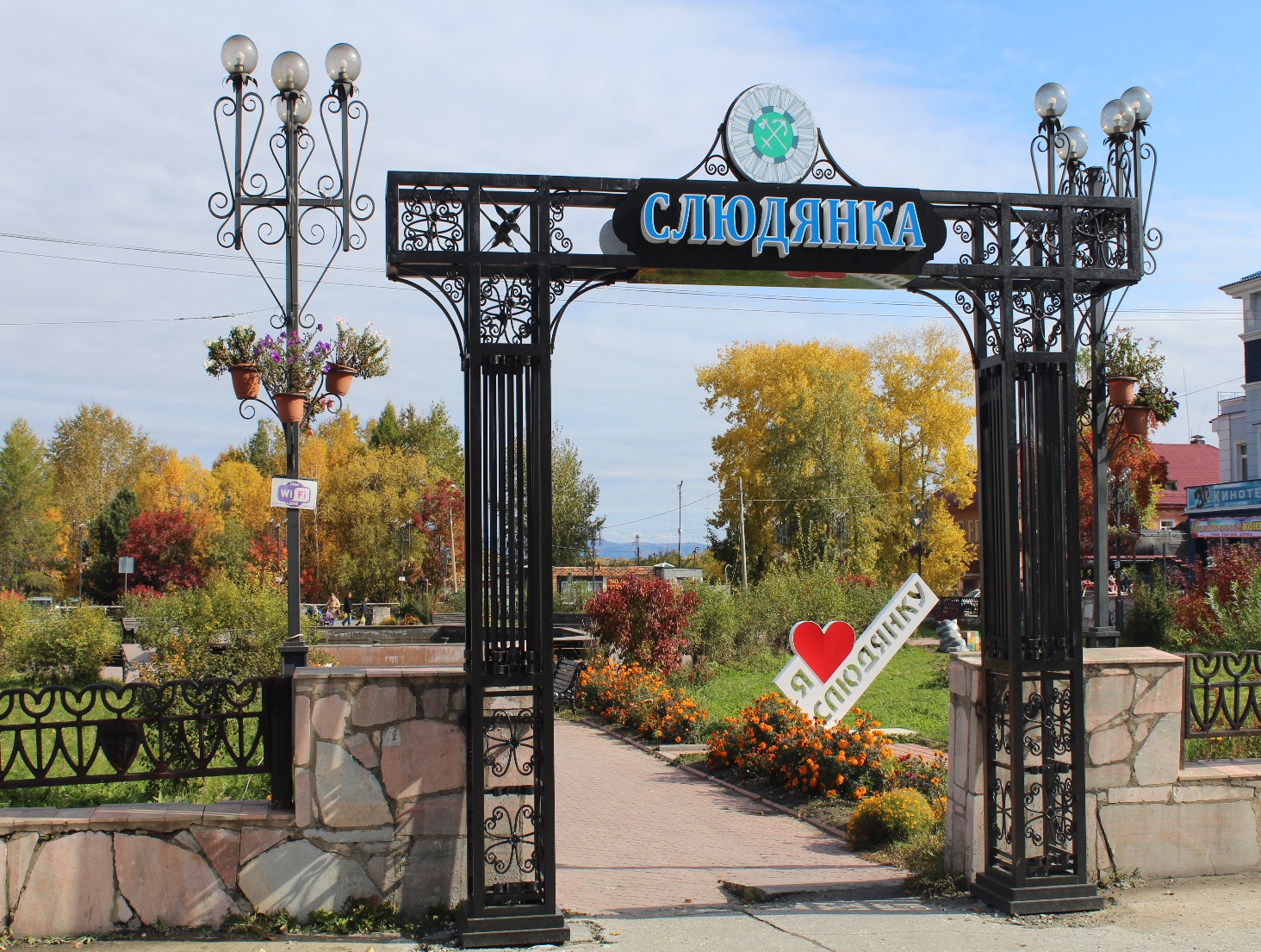 Благоустройство парка "Железнодорожник" (Прибрежный)
ДО
ПОСЛЕ
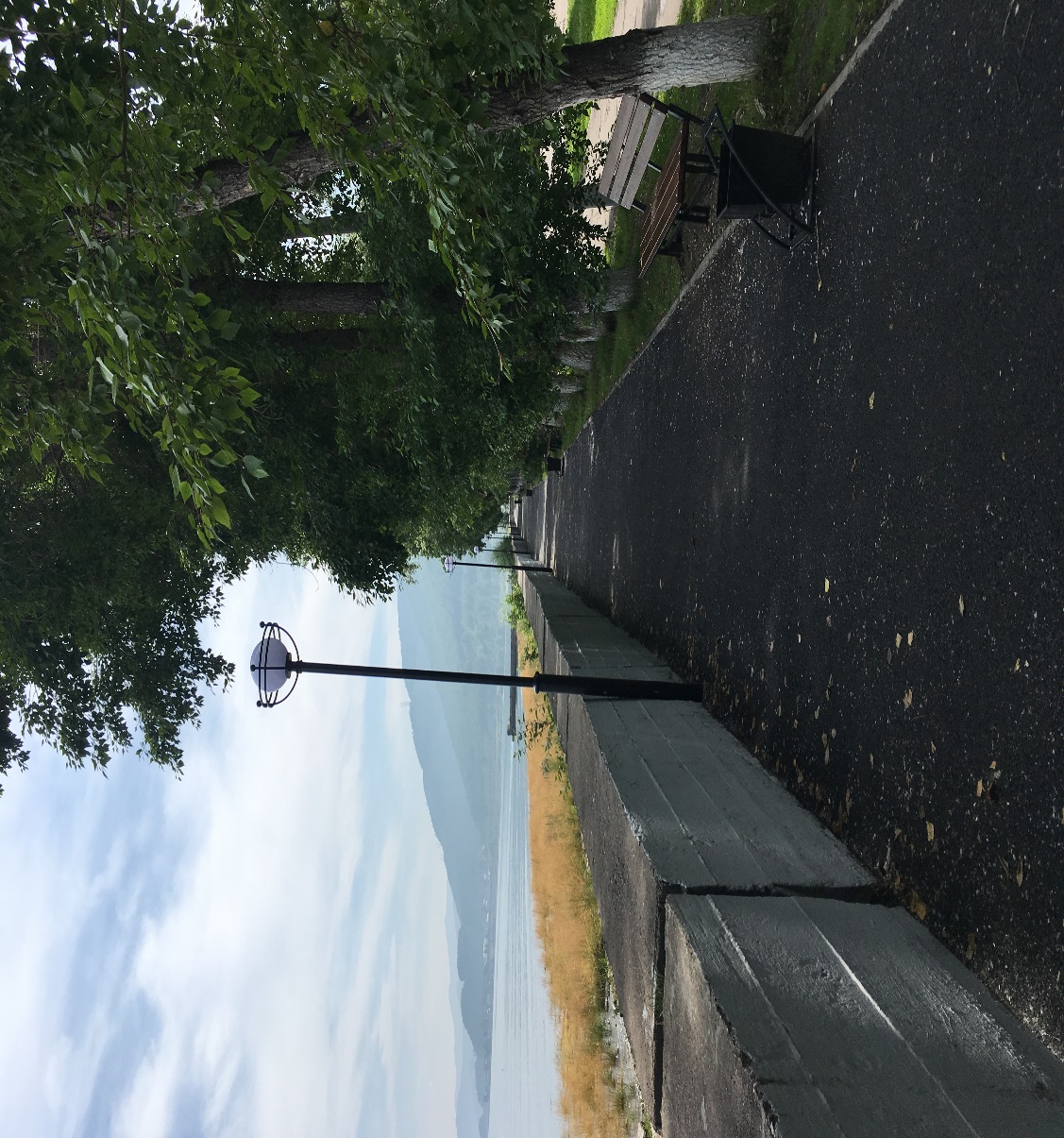 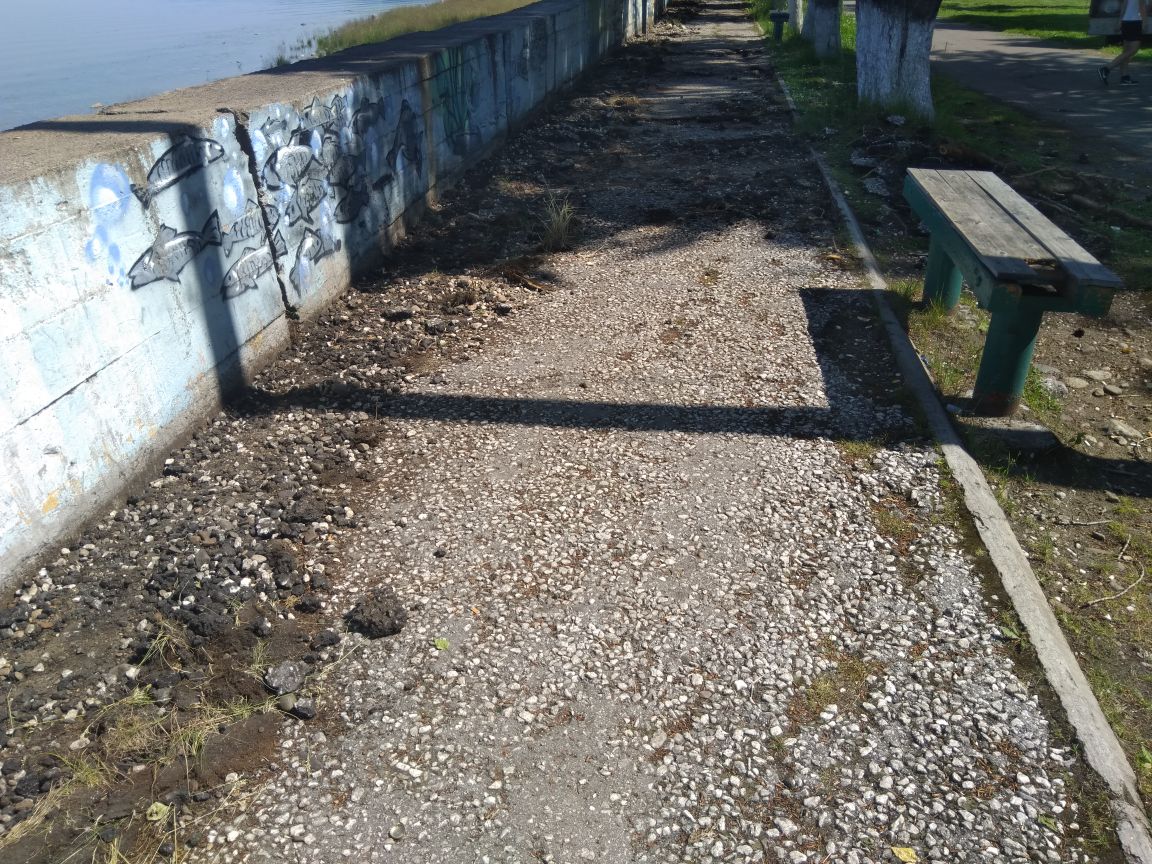 Благоустройство парка "Железнодорожник" (Прибрежный)
ДО
ПОСЛЕ
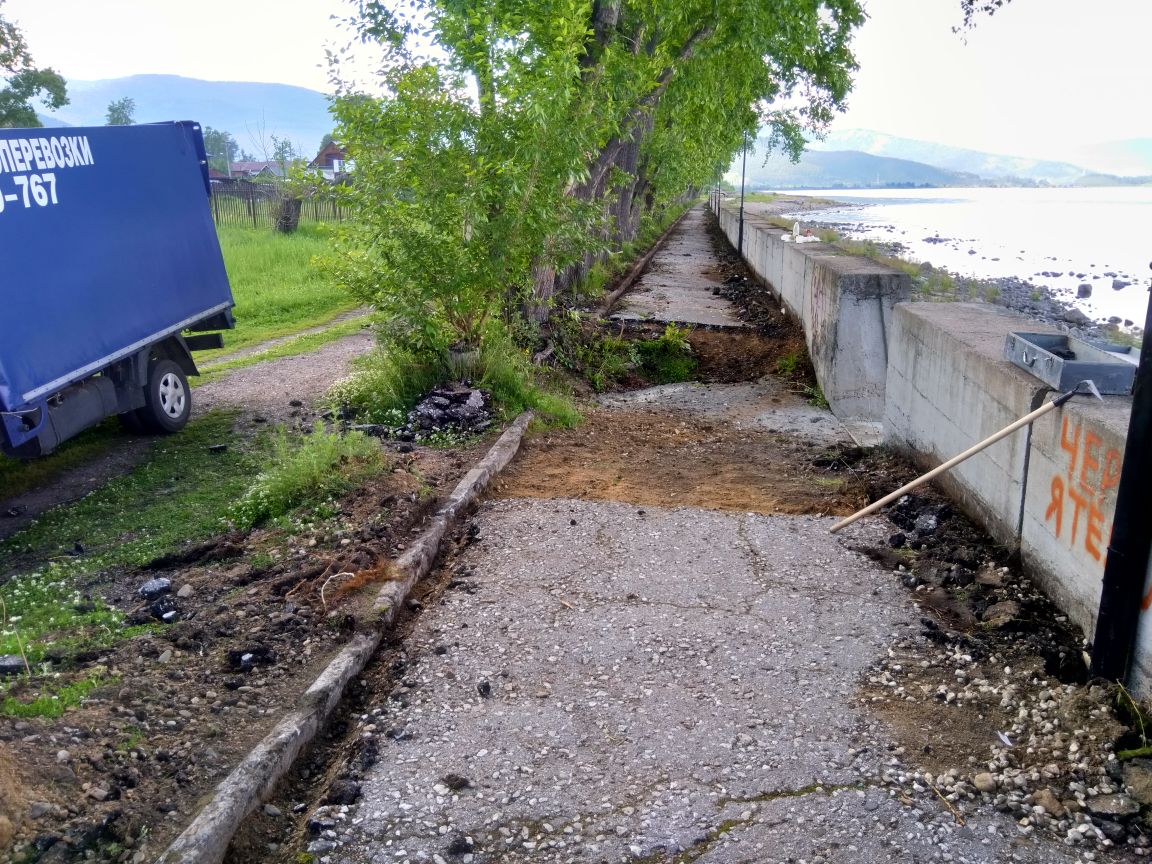 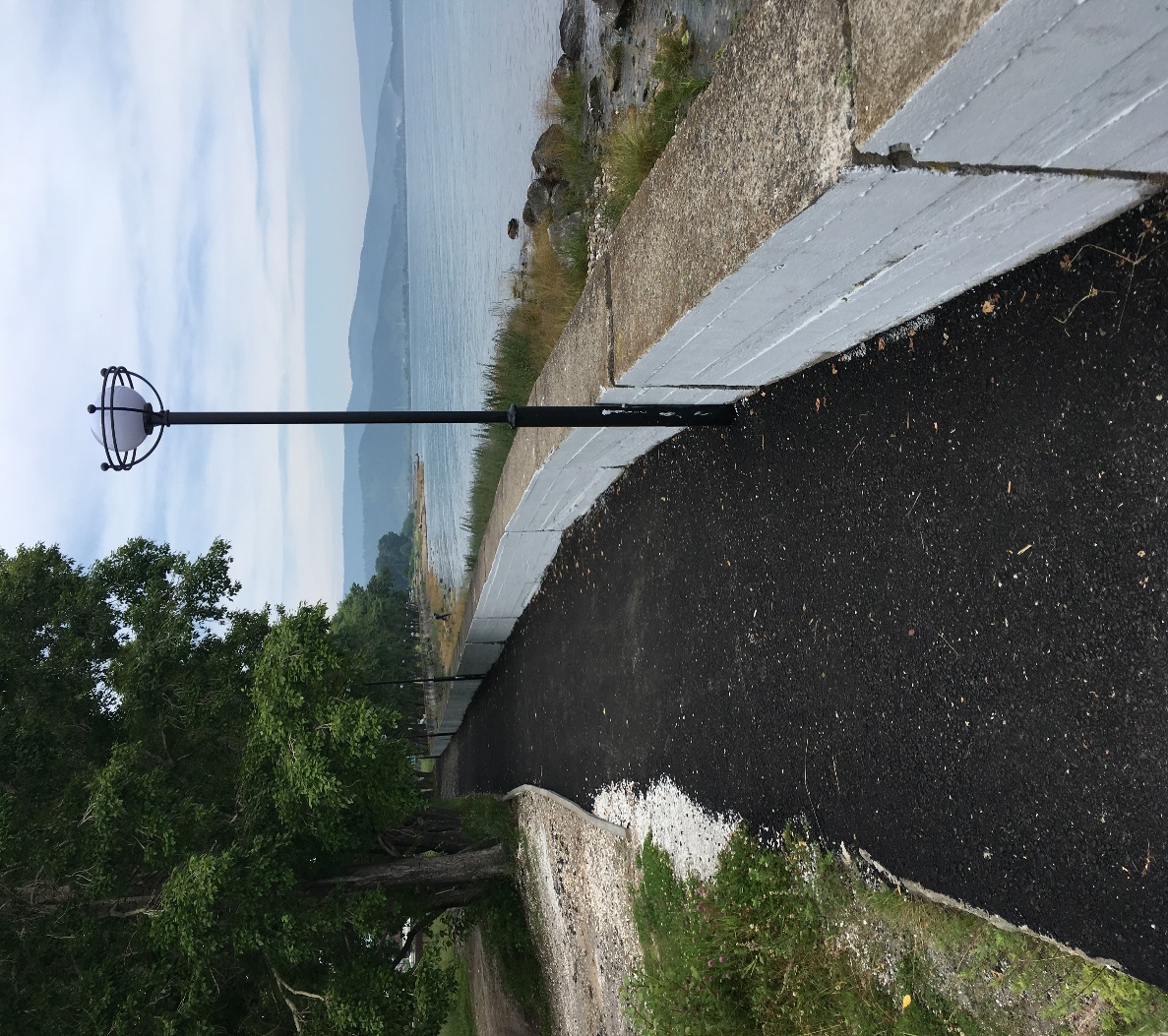 Благоустройство парка "Железнодорожник" (Прибрежный)
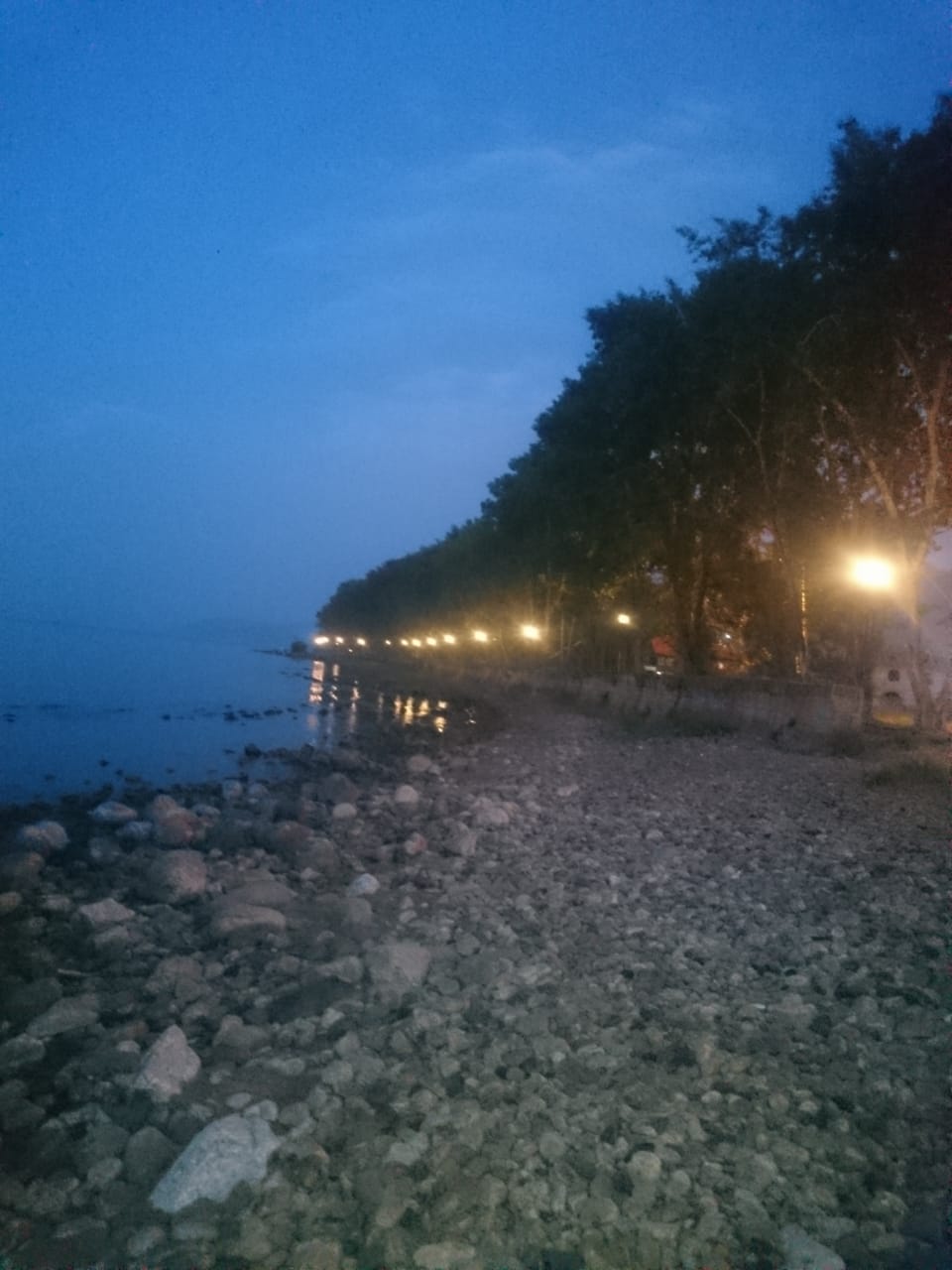 Установка памятного знака воинам-интернационалистам в парке "Перевал"
ПОСЛЕ
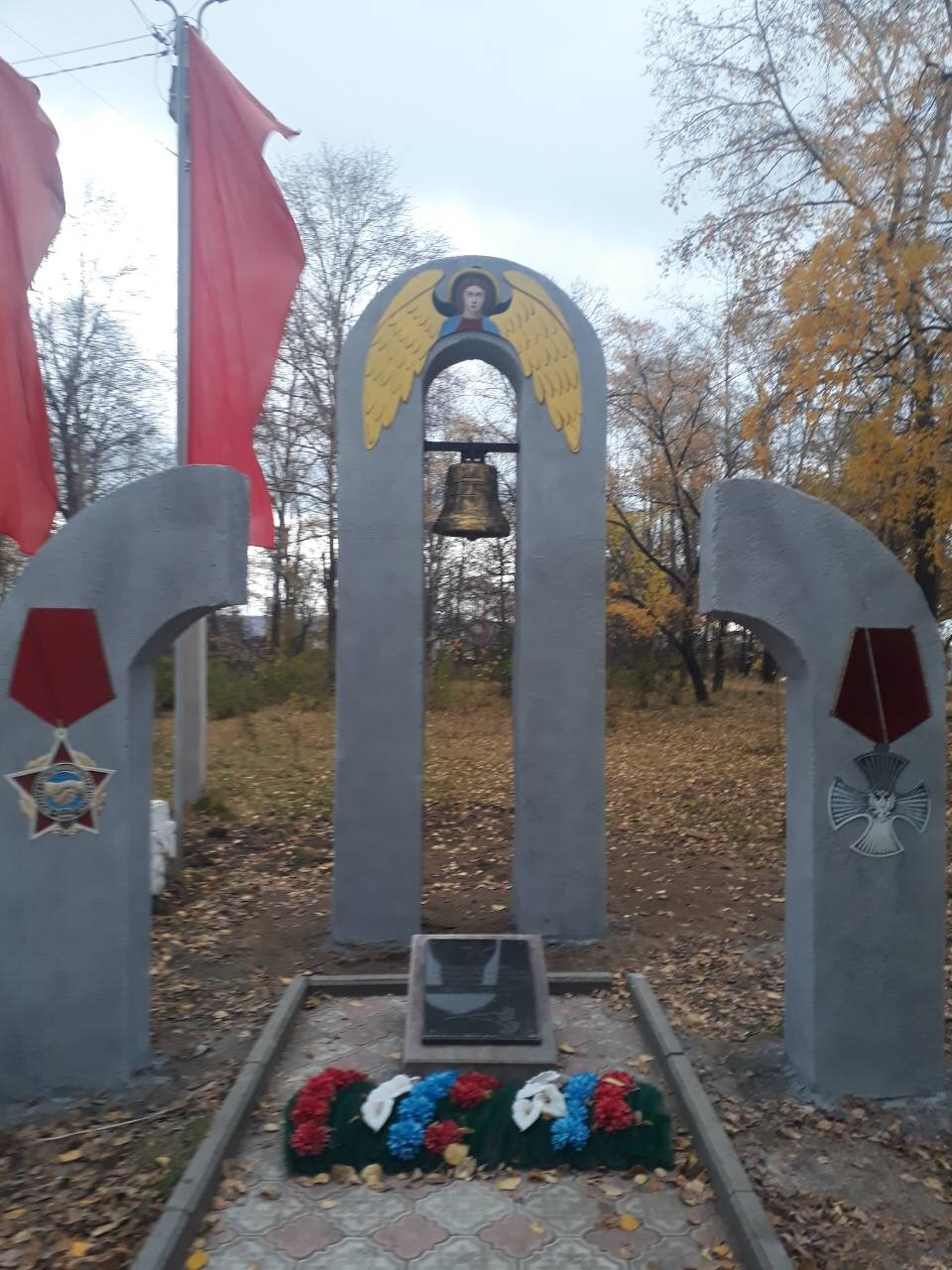 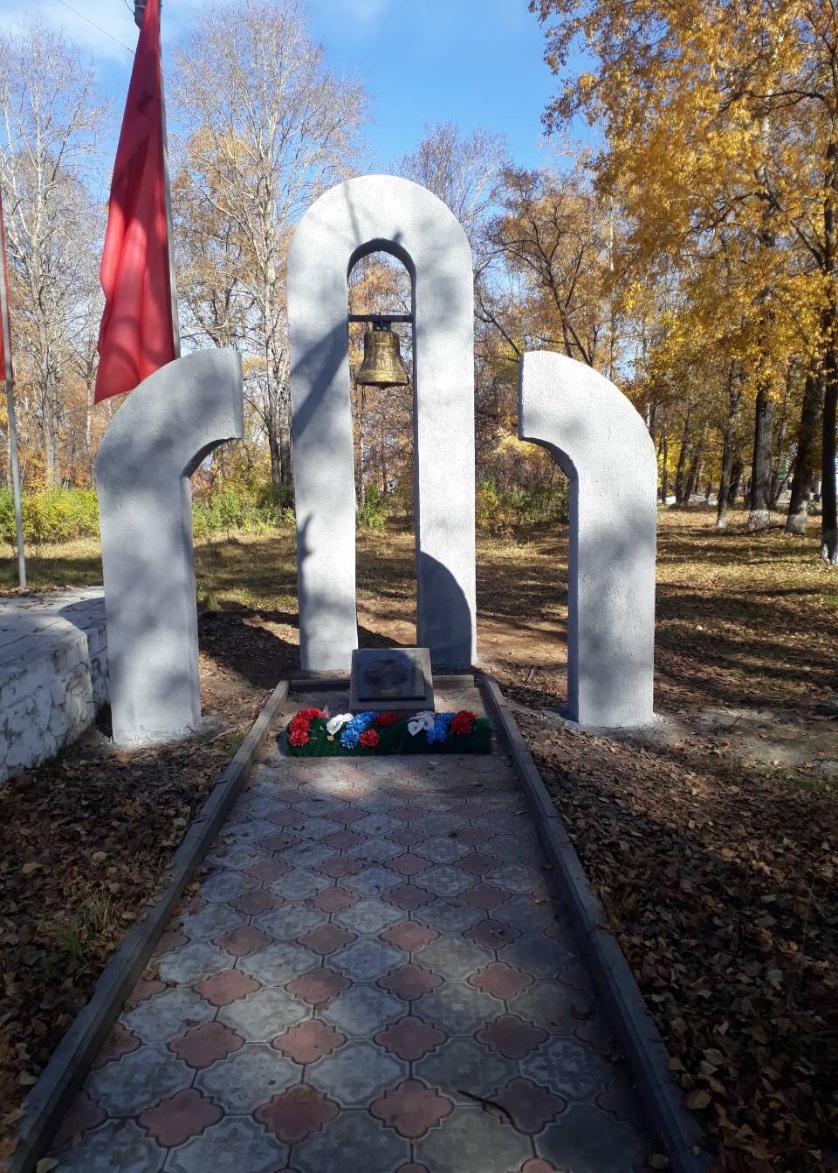 Приобретение деревянной горки
ДО
ПОСЛЕ
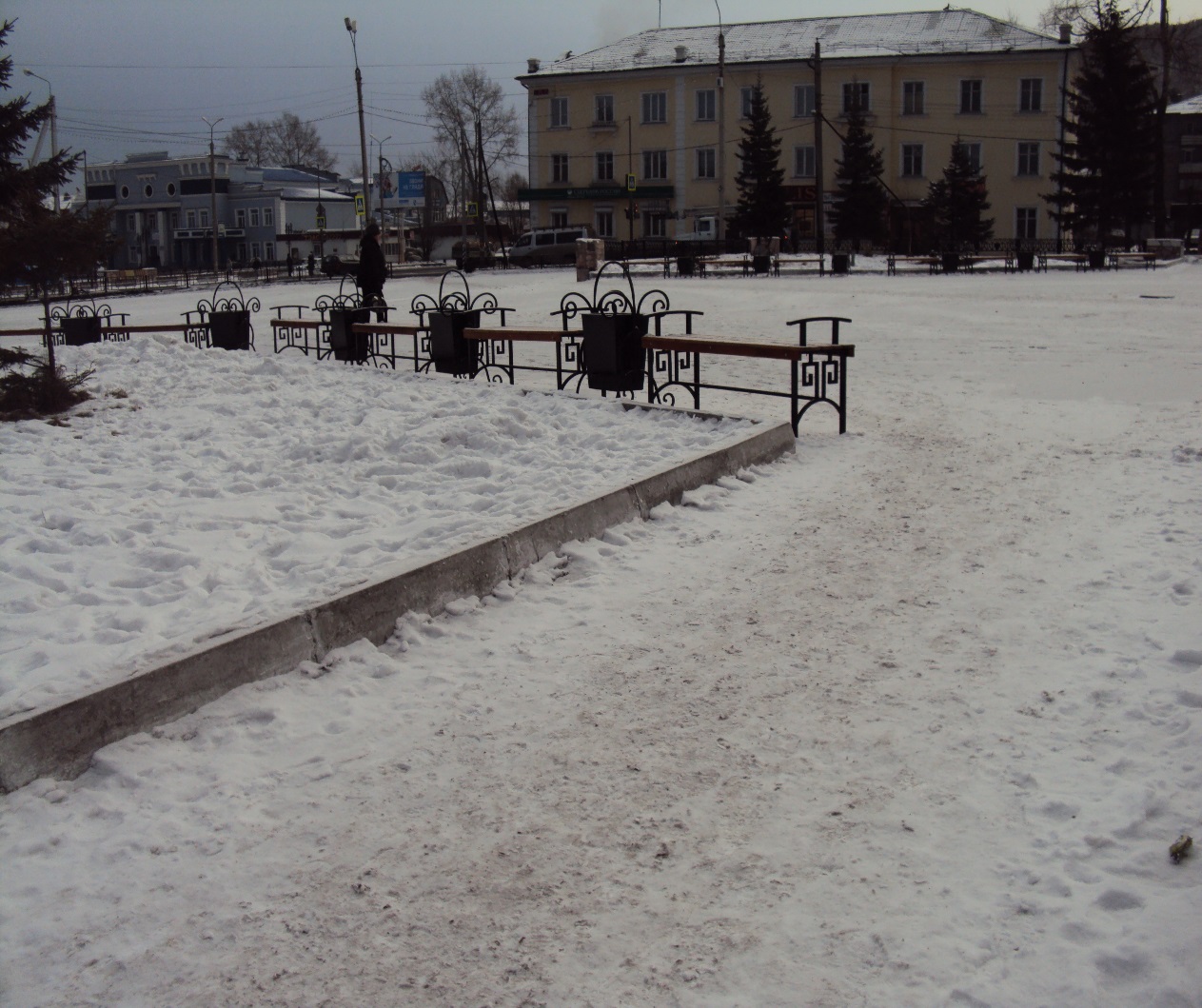 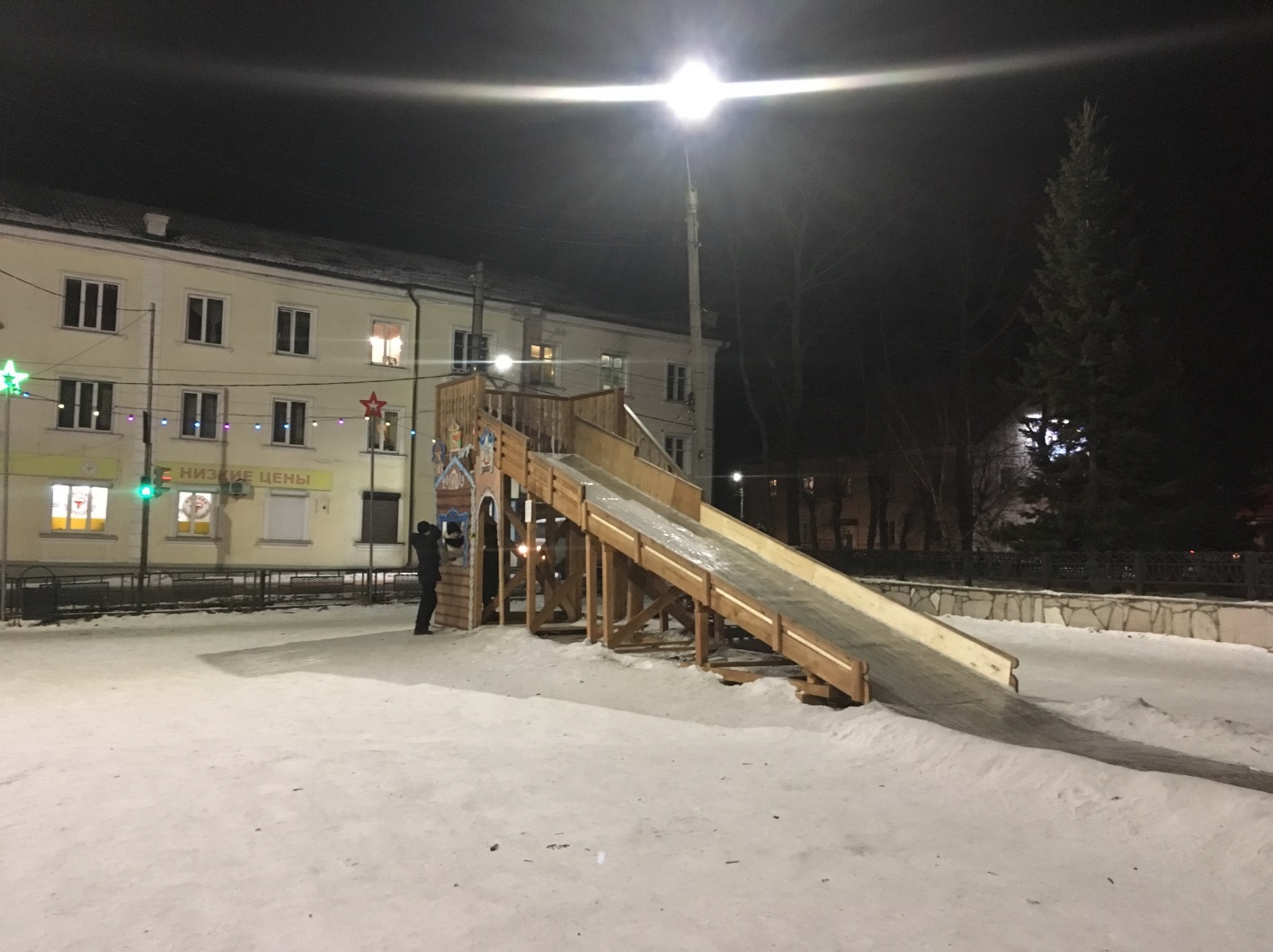 Приобретение деревянной горки
ПОСЛЕ
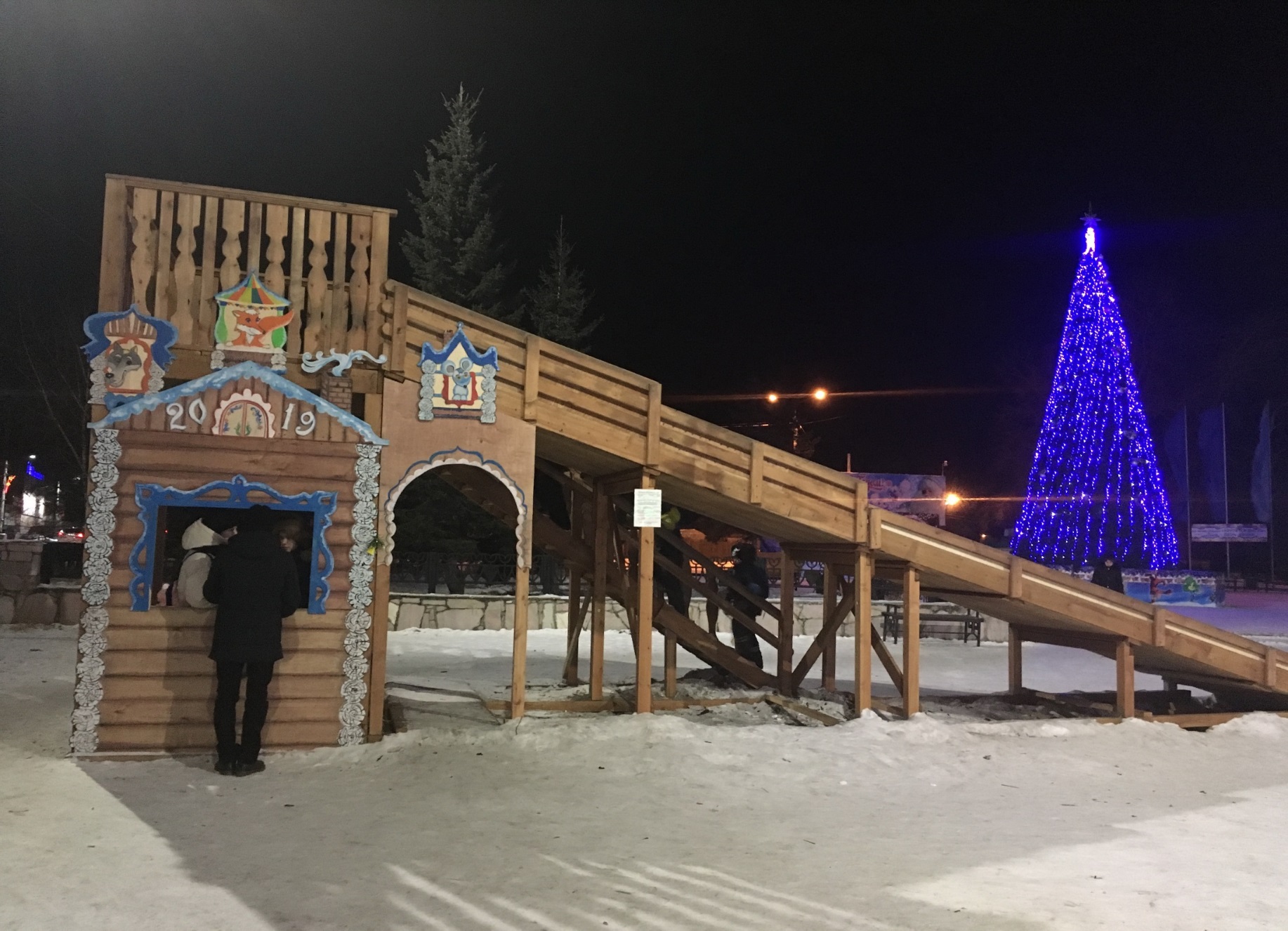 Дополнительные мероприятия перечня проектов народных инициатив на экономию, образовавшуюся в результате проведения аукционов
Приобретение стенда "Почетные граждане" в г. Слюдянке
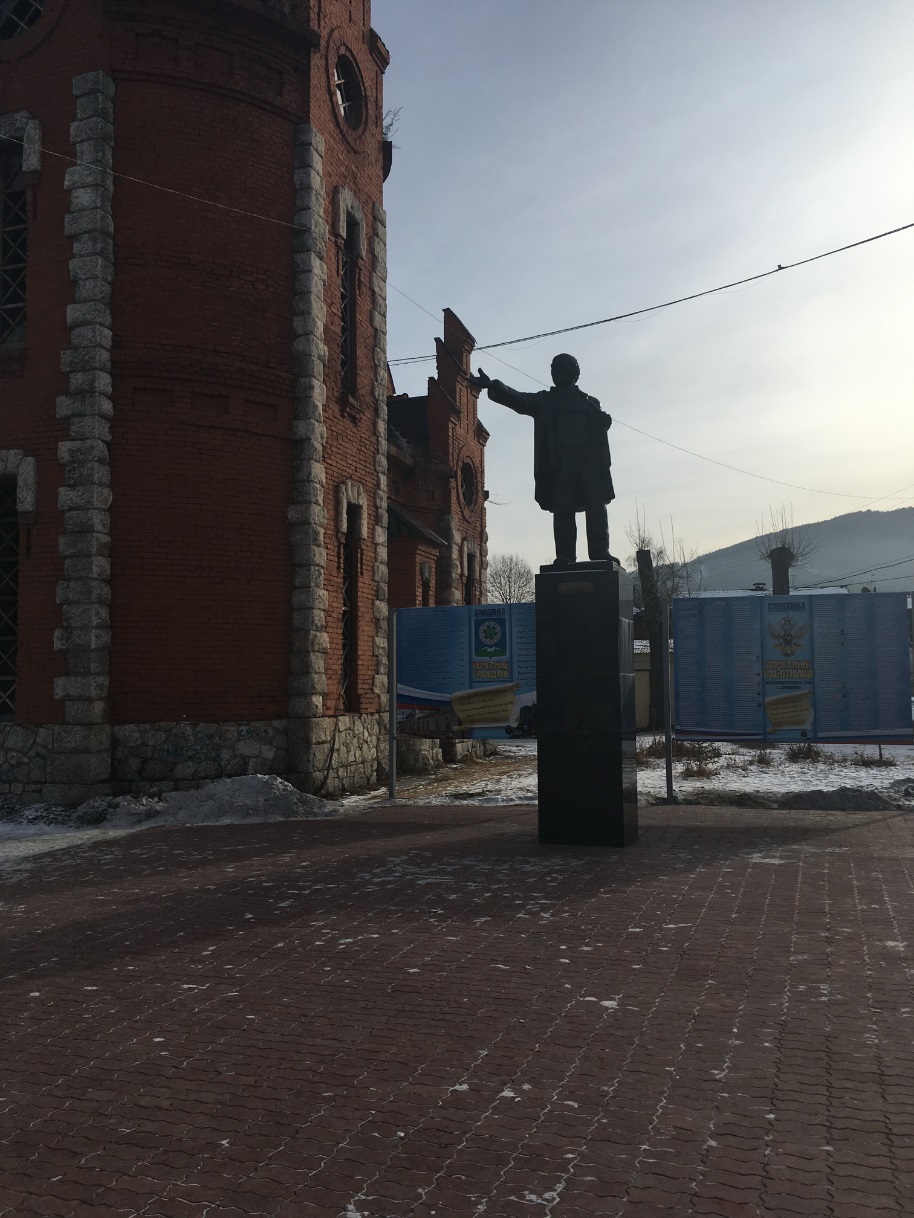 ПОСЛЕ
ДО
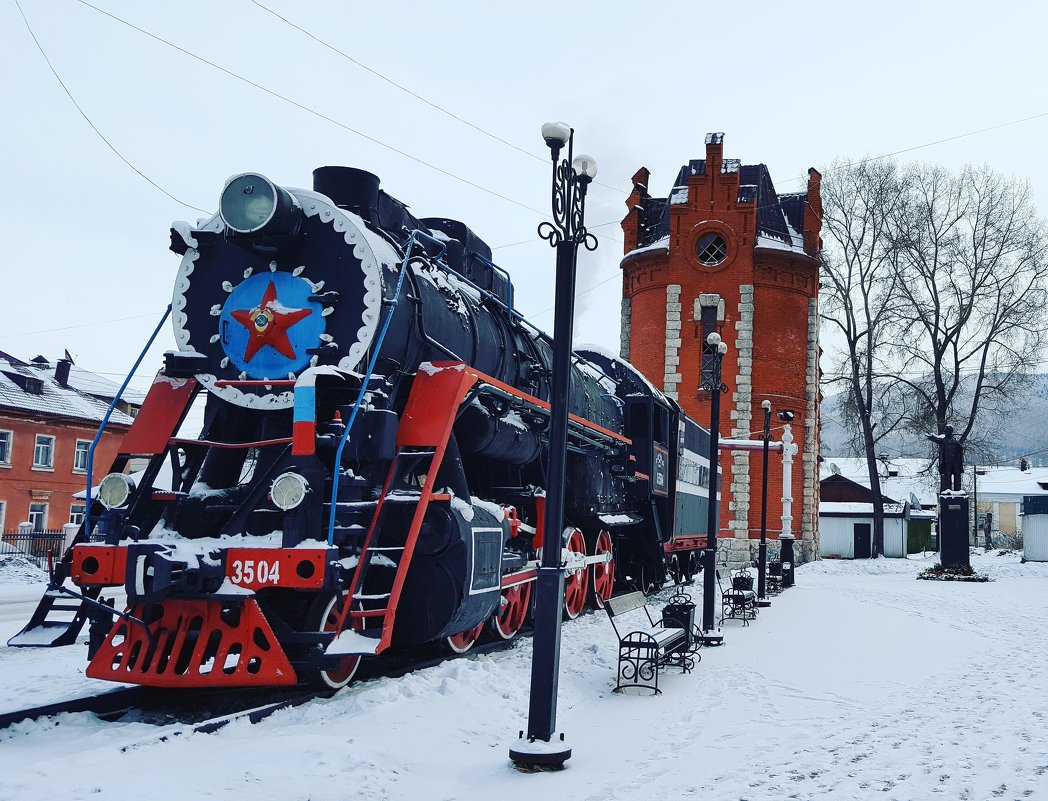 Приобретение стенда "Почетные граждане" в г. Слюдянке
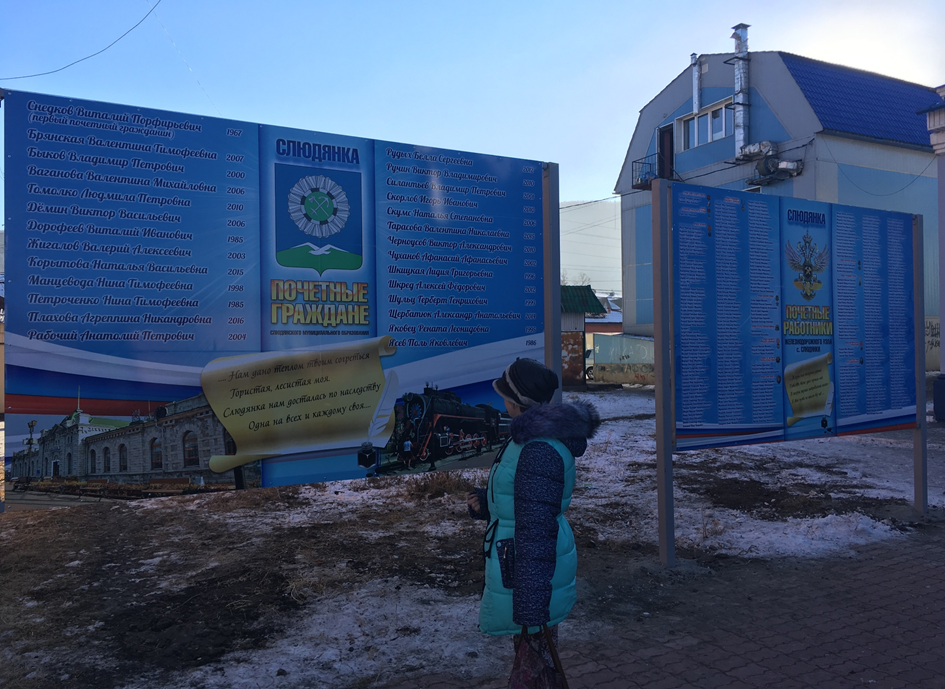 ПОСЛЕ
Установка освещения в сквере Слюдянских Красногвардейцев в г. Слюдянке
ДО
ПОСЛЕ
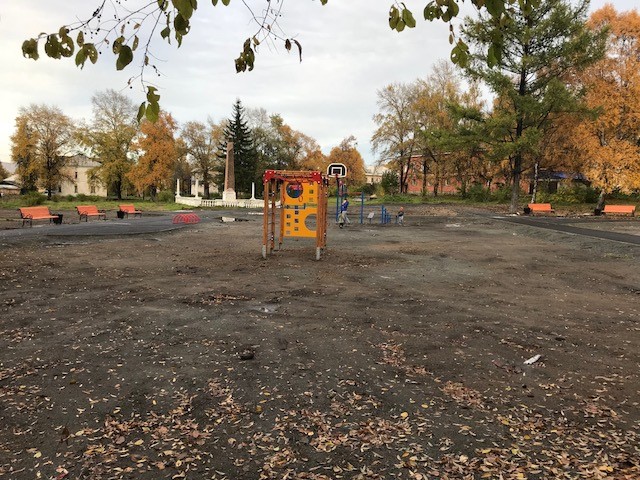 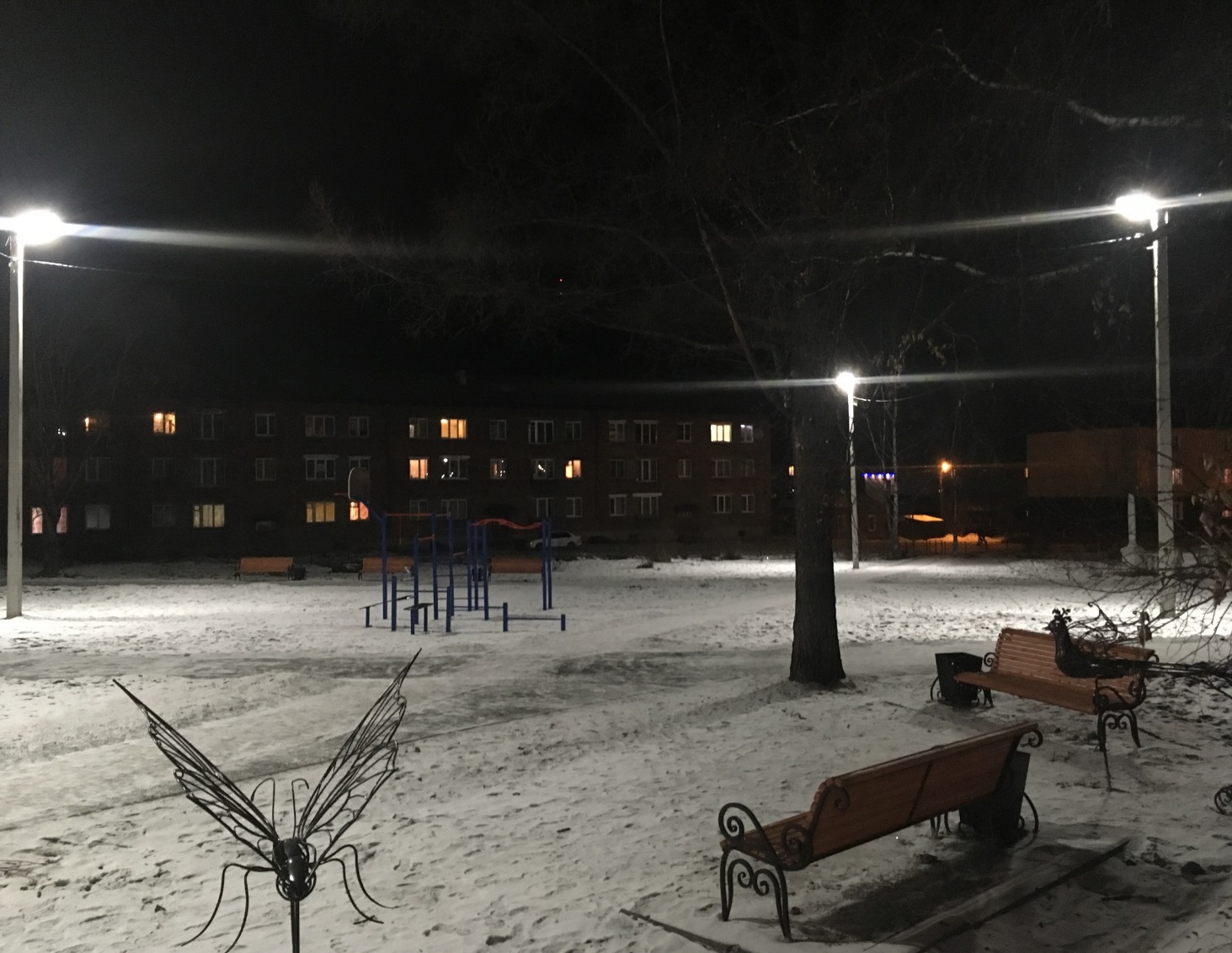 Благодарю за внимание!